المحاضرة التاسعةمادة القانون الدولي الانساني
المرحلة الثالثة 
 المدرس
 فادية حافظ جاسم
كلية الحقوق / جامعة النهرين
الاليات الوقائية لتنفيذ القانون الدولي الانساني

أولاً :- نشر القانون الدولي الانساني
  ثانياً :- تفعيل الدول التزاماتها الدولية
  ثالثاً :- واجبات القادة والاشخاص المتخصصين
نشر القانون الدولي الانساني 
   أولاً – التعريف بالنشر 
أ- اهمية النشر
ب:- الطابع الالزامي للنشر
واجبات القادة والاشخاص المتخصصين
اولاً :- واجبات القادة العسكريين 
واجبات الاشخاص المتخصصين
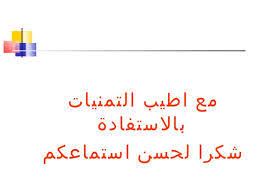